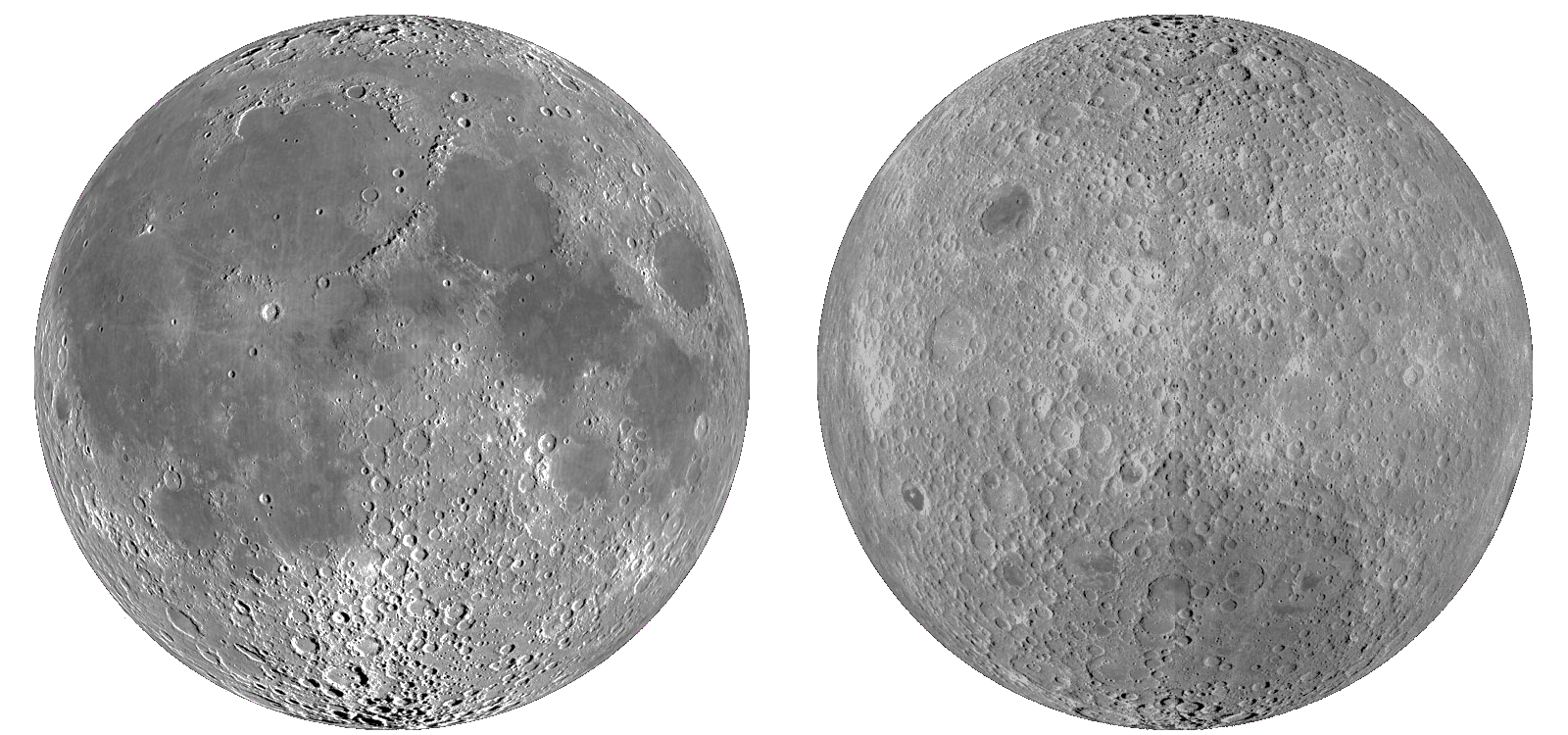 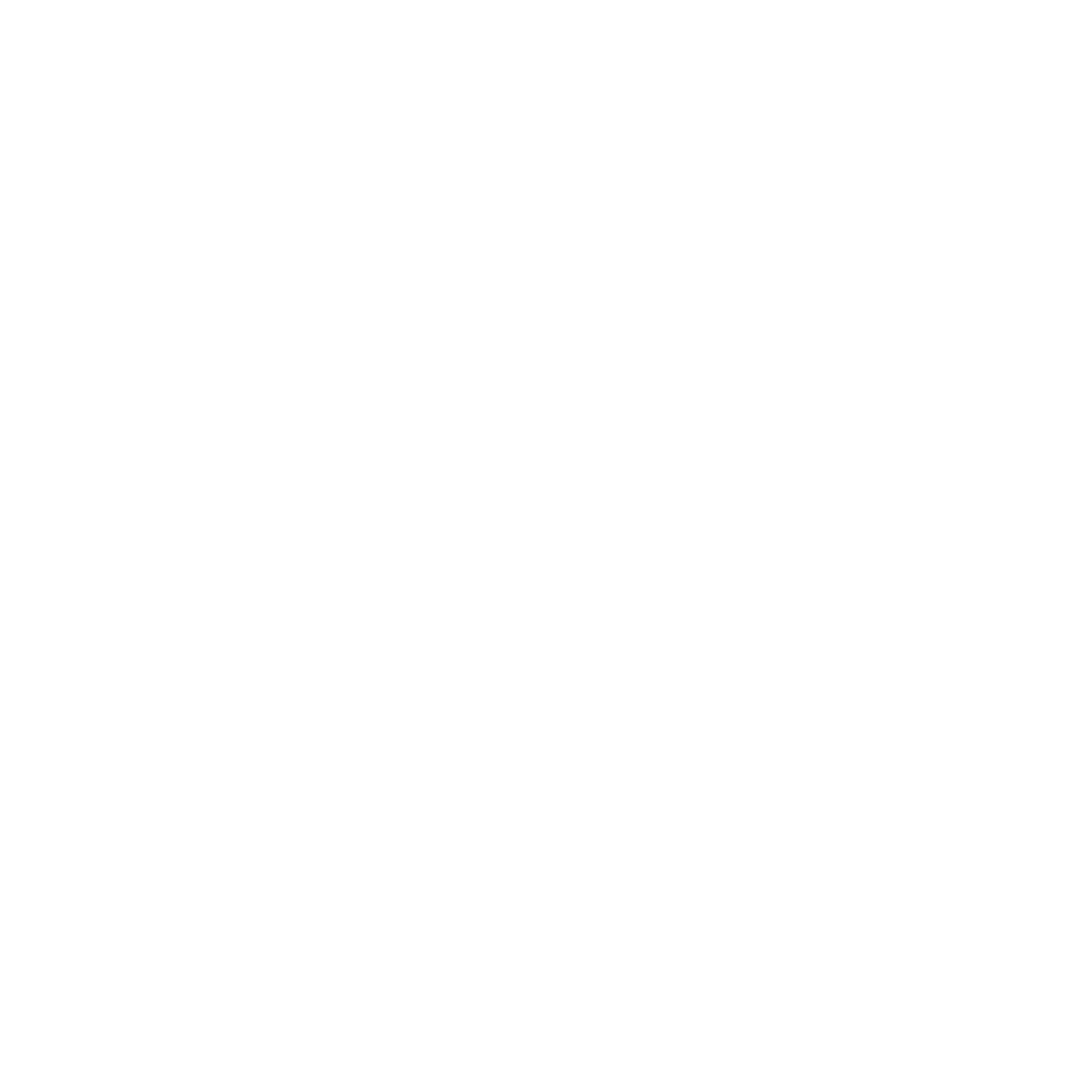 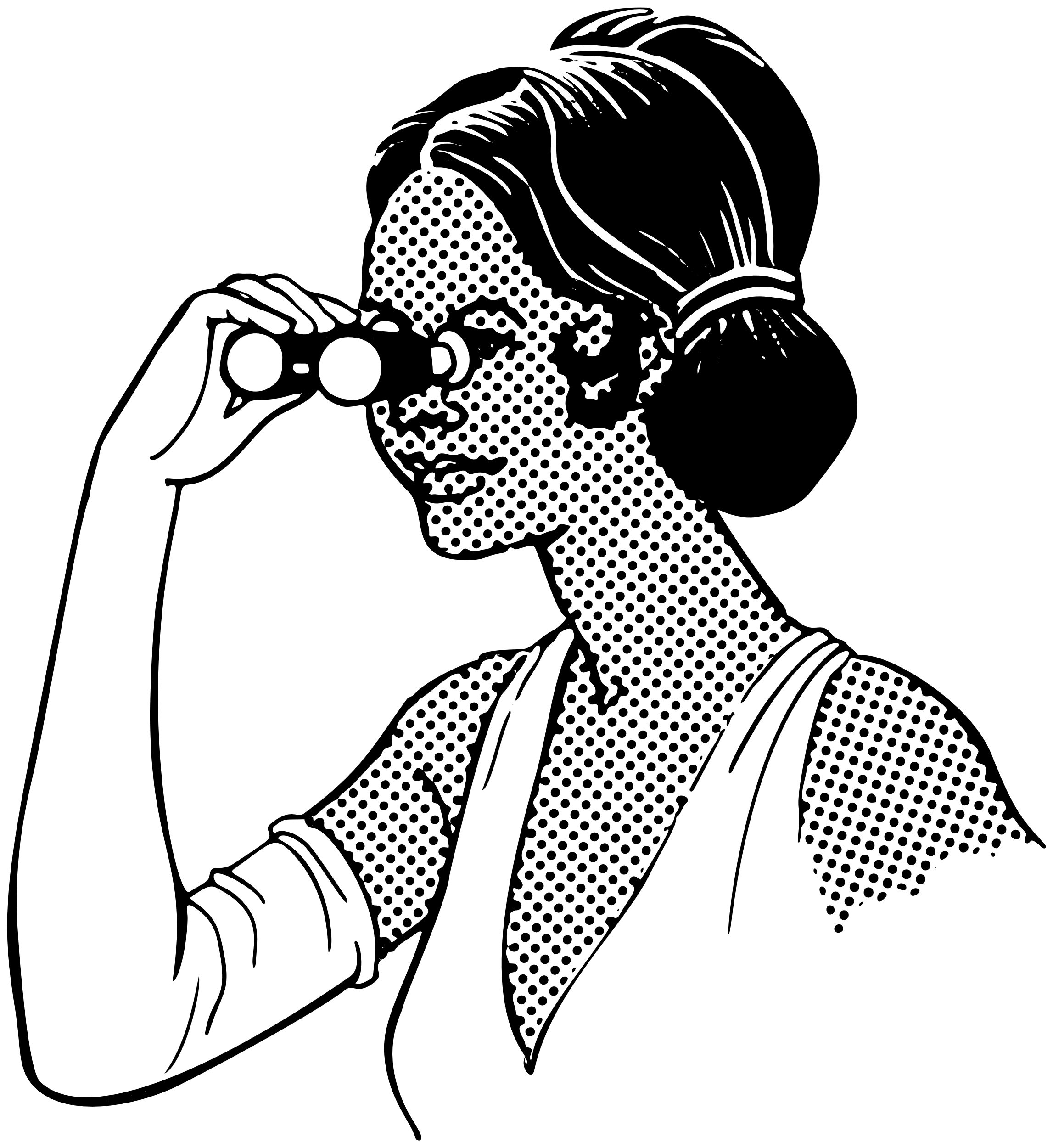 Are there aliens on the FAR side of the moon?
A DATA WAREHOUSE QUESTION
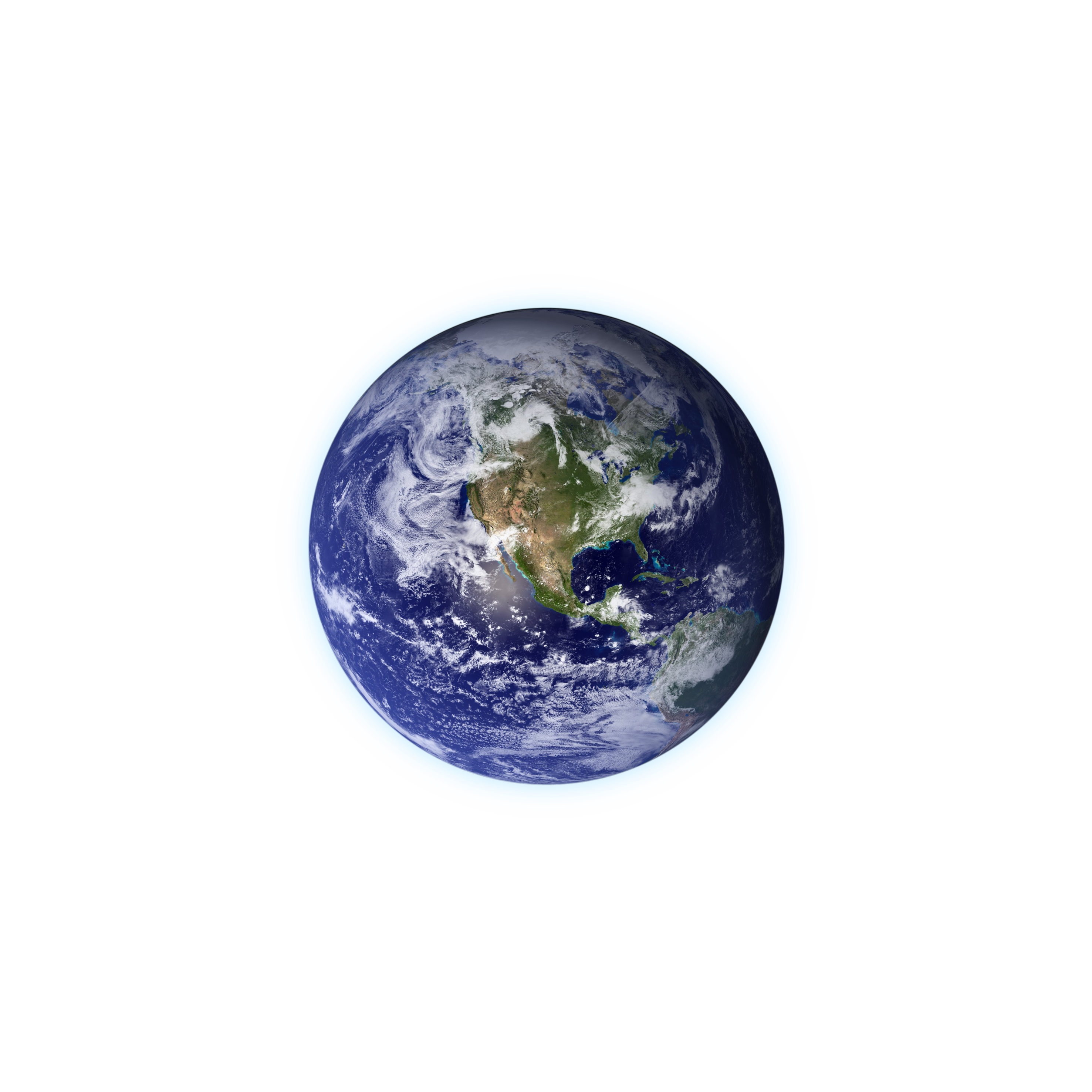 Lars Rönnbäck
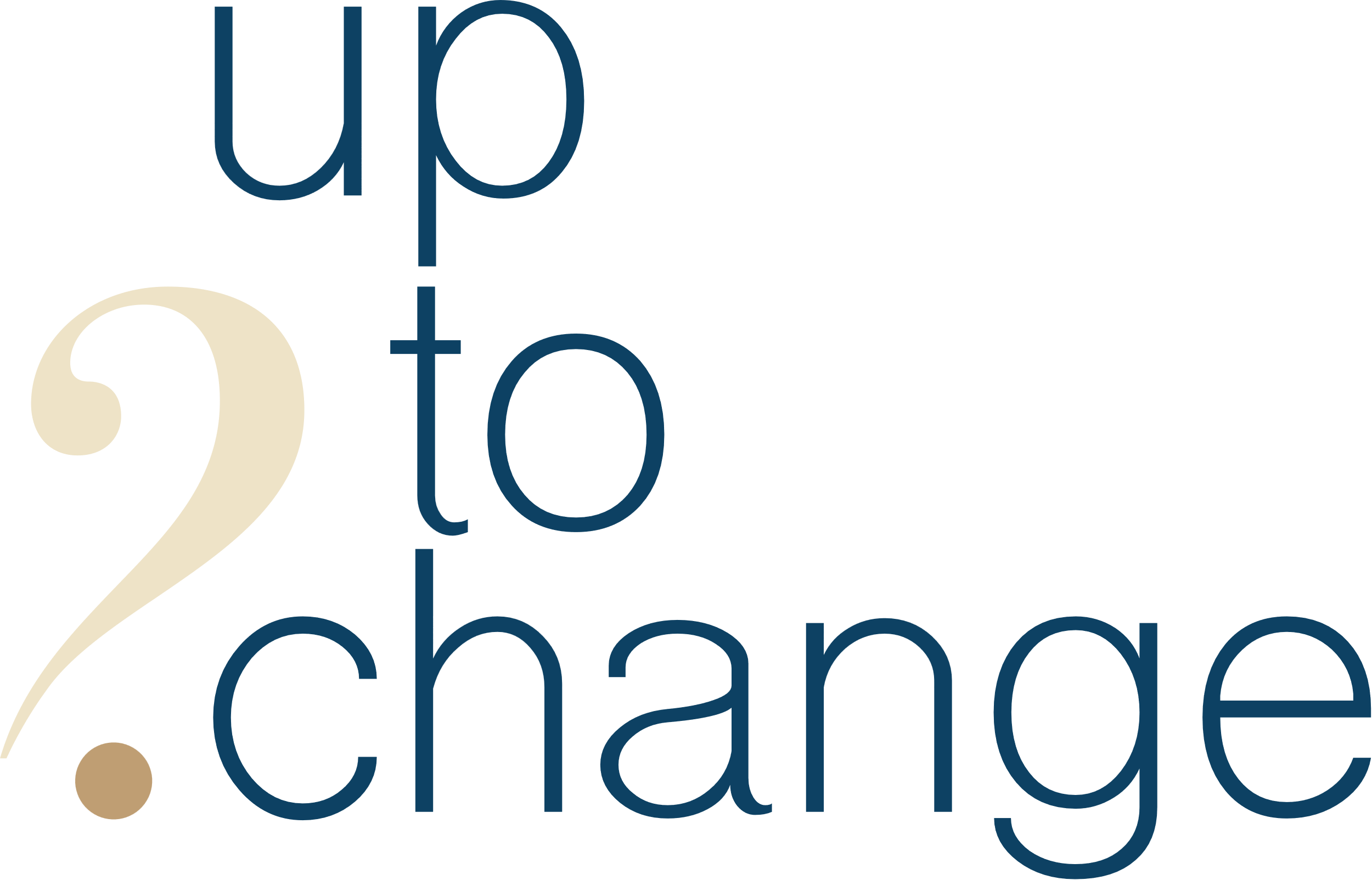 UNDERSTAND THE QUESTION
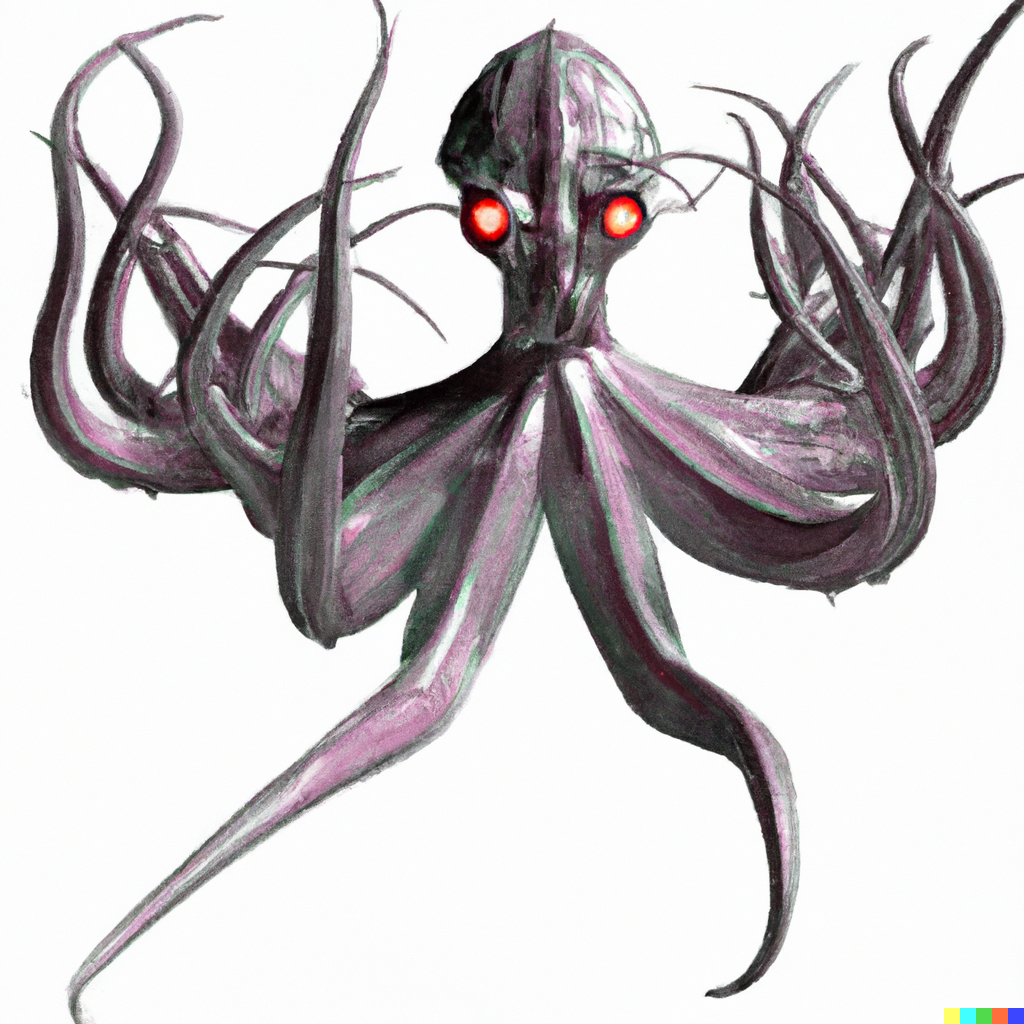 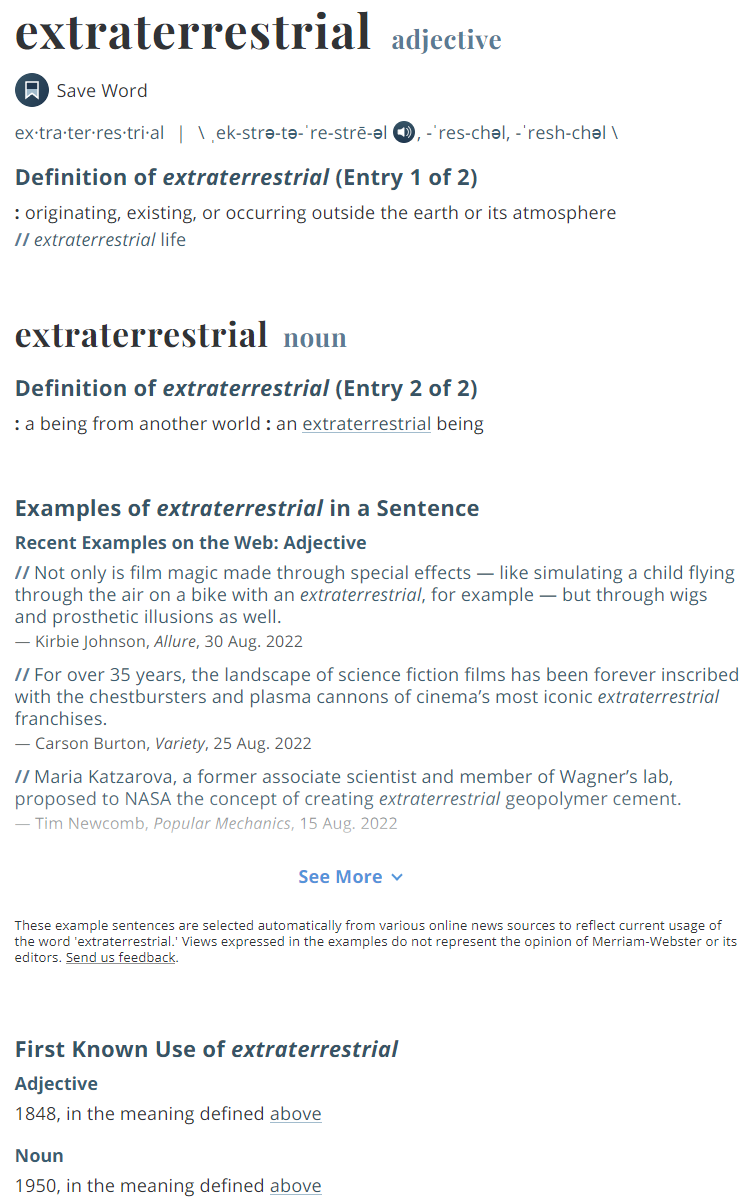 1
Alien lifeform according to AI: DALL-E
The moon is rotating at exactly the right speed for the same side to always face earth.
Tidal locking
Publik animering från NASA's Scientific Visualization Studio
UNDERSTAND THE ANSWER
Are there aliens on the far side of the moon?
NO
UNDERSTAND THE ANSWER
The moon actually has a far side.
Are there aliens on the far side of the moon?
NO
UNDERSTAND THE ANSWER
The moon actually has a far side.
Are there aliens on the far side of the moon?
NO
There is no evidence that aliens exists at all.
Astronauts have seen the far side of the moon with their naked eyes.
Unmanned satellites have photographed the far side.
UNDERSTAND THE ANSWER
The moon actually has a far side.
Are there aliens on the far side of the moon?
NO
There is no evidence that aliens exists at all.
Astronauts have seen the far side of the moon with their naked eyes.
Unmanned satellites have photographed the far side.
Those who claim to have been abducted by aliens are liars.
UNDERSTAND THE ANSWER
The moon actually has a far side.
Are there aliens on the far side of the moon?
NO
There is no evidence that aliens exists at all.
Astronauts have seen the far side of the moon with their naked eyes.
Unmanned satellites have photographed the far side.
Those who claim to have been abducted by aliens are liars.
The Apollo program was not a fake.
Statments made by astronauts like William Anders are credible.
Aliens are not invisible.
Statements made under oath are always true.
NASA is a credible institution.
UNDERSTAND THE ANSWER
The moon actually has a far side.
Are there aliens on the far side of the moon?
NO
There is no evidence that aliens exists at all.
Astronauts have seen the far side of the moon with their naked eyes.
Unmanned satellites have photographed the far side.
The cameras were in proper working condition.
Aliens are not photograph repellant.
Those who claim to have been abducted by aliens are liars.
Nobody has tampered with the photographs.
The Apollo program was not a fake.
The development process works as intended.
Statments made by astronauts like William Anders are credible.
Aliens are not invisible.
The negatives were handled correctly.
Statements made under oath are always true.
NASA is a credible institution.
UNDERSTAND THE ANSWER
The moon actually has a far side.
Are there aliens on the far side of the moon?
NO
There is no evidence that aliens exists at all.
Astronauts have seen the far side of the moon with their naked eyes.
Unmanned satellites have photographed the far side.
The cameras were in proper working condition.
Aliens are not photograph repellant.
Those who claim to have been abducted by aliens are liars.
Nobody has tampered with the photographs.
The lenses did not aberrate away anything.
The Apollo program was not a fake.
The development process works as intended.
Statments made by astronauts like William Anders are credible.
The physics of lenses is well understood.
Aliens are not invisible.
The negatives were handled correctly.
Statements made under oath are always true.
Light consists of photons.
NASA is a credible institution.
UNDERSTAND THE ANSWER
The moon actually has a far side.
Are there aliens on the far side of the moon?
NO
There is no evidence that aliens exists at all.
Astronauts have seen the far side of the moon with their naked eyes.
Unmanned satellites have photographed the far side.
The cameras were in proper working condition.
Aliens are not photograph repellant.
Those who claim to have been abducted by aliens are liars.
Nobody has tampered with the photographs.
The lenses did not aberrate away anything.
The Apollo program was not a fake.
The development process works as intended.
Statments made by astronauts like William Anders are credible.
The physics of lenses is well understood.
Aliens are not invisible.
The negatives were handled correctly.
Statements made under oath are always true.
Light consists of photons.
NETWORK OF TRUST
NASA is a credible institution.
UNDERSTAND THE ANSWER
The moon actually has a far side.
Are there aliens on the far side of the moon?
NO
There is no evidence that aliens exists at all.
Astronauts have seen the far side of the moon with their naked eyes.
Unmanned satellites have photographed the far side.
The cameras were in proper working condition.
Aliens are not photograph repellant.
Those who claim to have been abducted by aliens are liars.
Nobody has tampered with the photographs.
The lenses did not aberrate away anything.
The Apollo program was not a fake.
The development process works as intended.
Statments made by astronauts like William Anders are credible.
The physics of lenses is well understood.
Aliens are not invisible.
The negatives were handled correctly.
Statements made under oath are always true.
Light consists of photons.
NETWORK OF TRUST
NASA is a credible institution.
and it is deep...
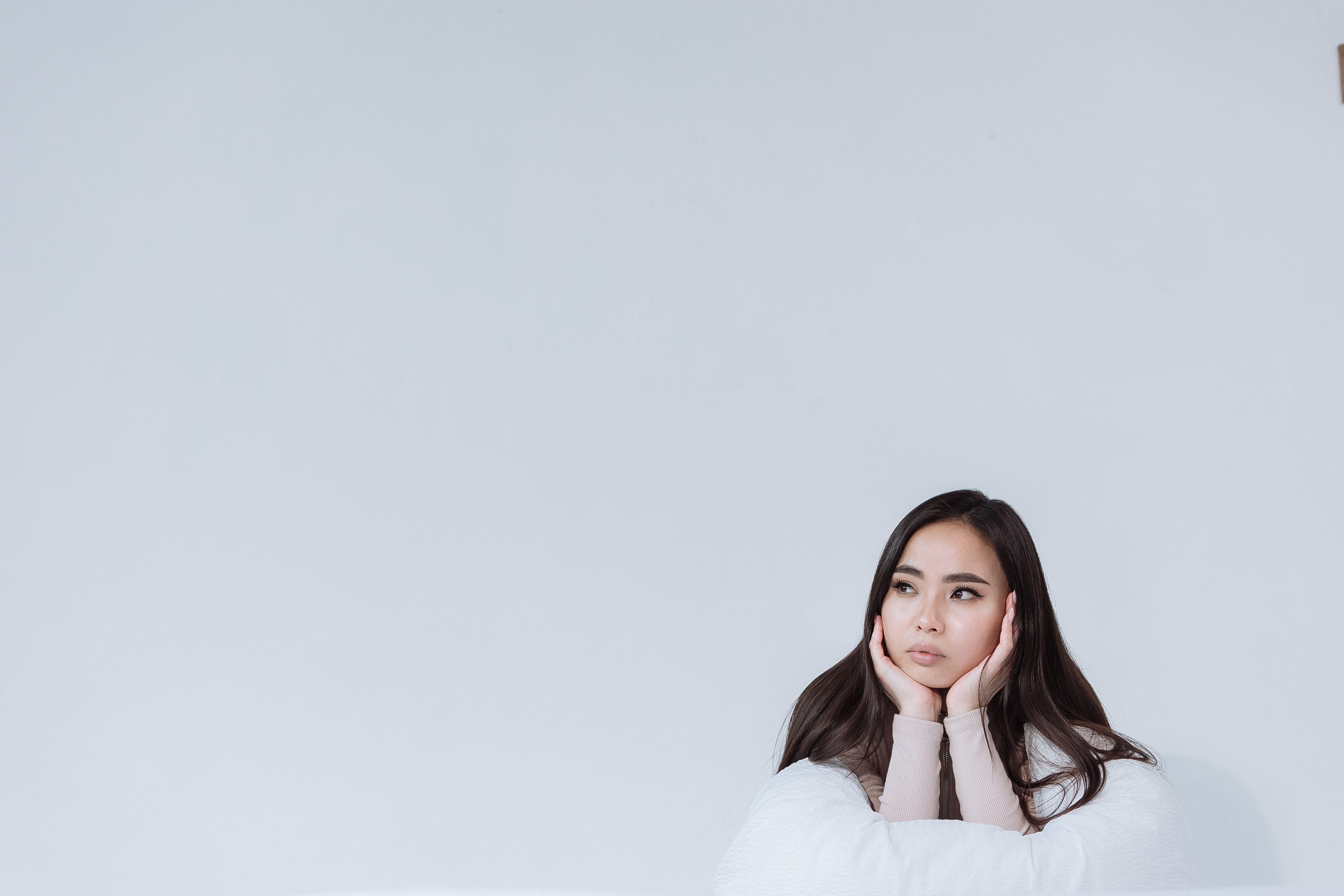 Are there aliens on the far side of the moon?
12
Public domain image by Thirdman at pexels.com.
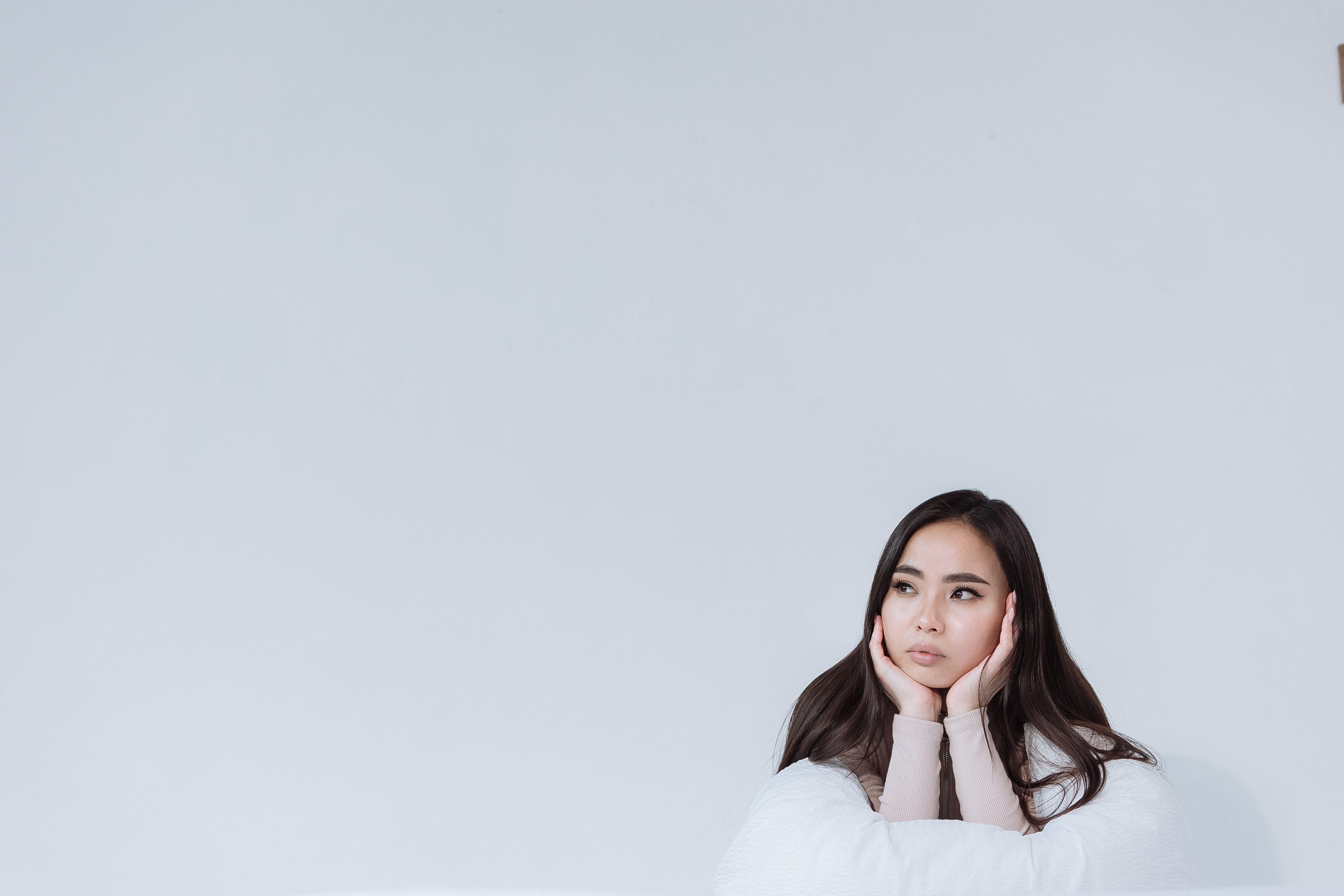 Source 1
Evaluation
Deliberation
Are there aliens on the far side of the moon?
Source 2
Evaluation
Opinion
Source 3
Evaluation
Source 4
Evaluation
Source 5
Evaluation
13
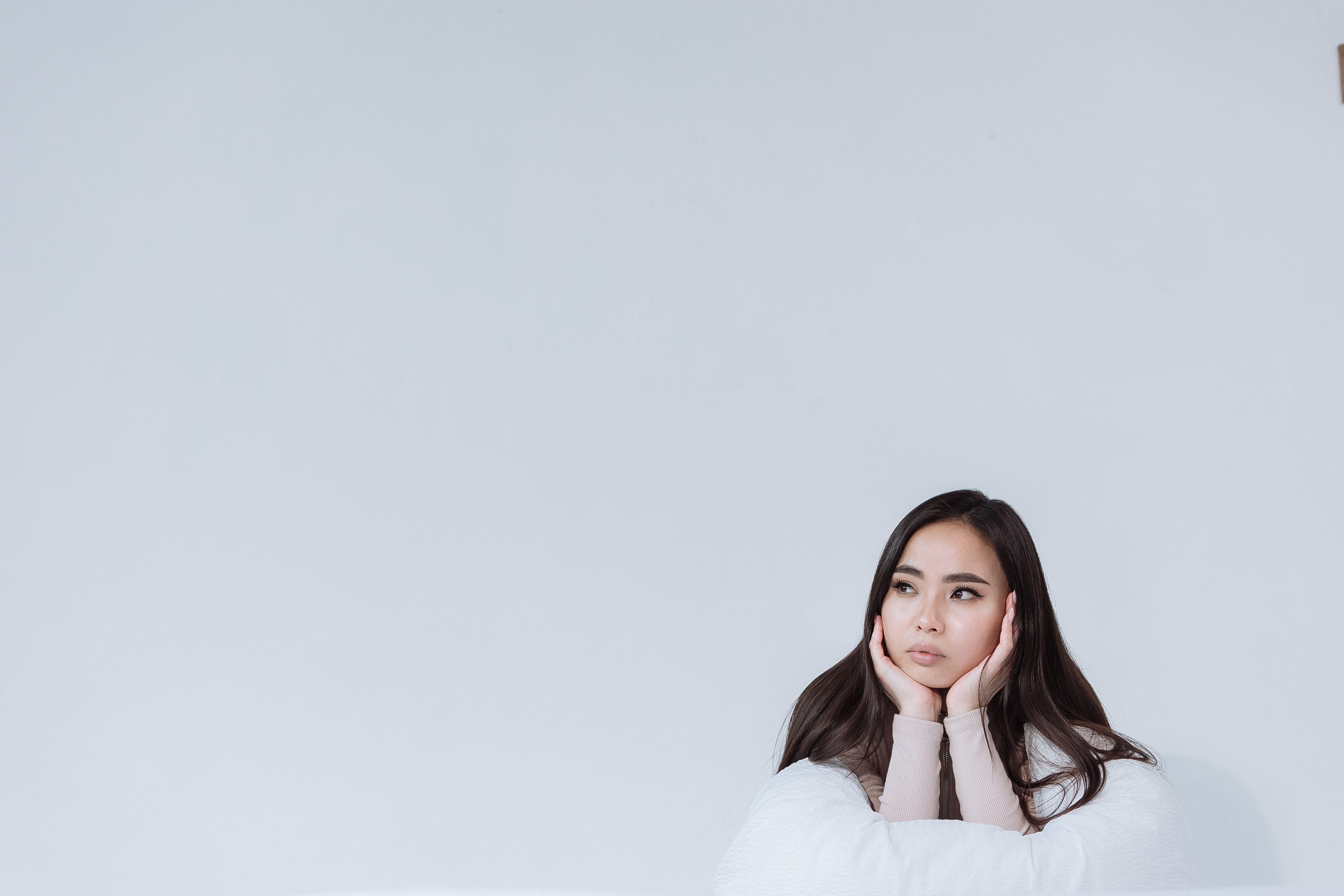 Source 1
Evaluation
Deliberation
Are there aliens on the far side of the moon?
Often enough to provide quick answers.
Source 2
Evaluation
Opinion
Source 3
Evaluation
Source 4
Evaluation
Source 5
Evaluation
14
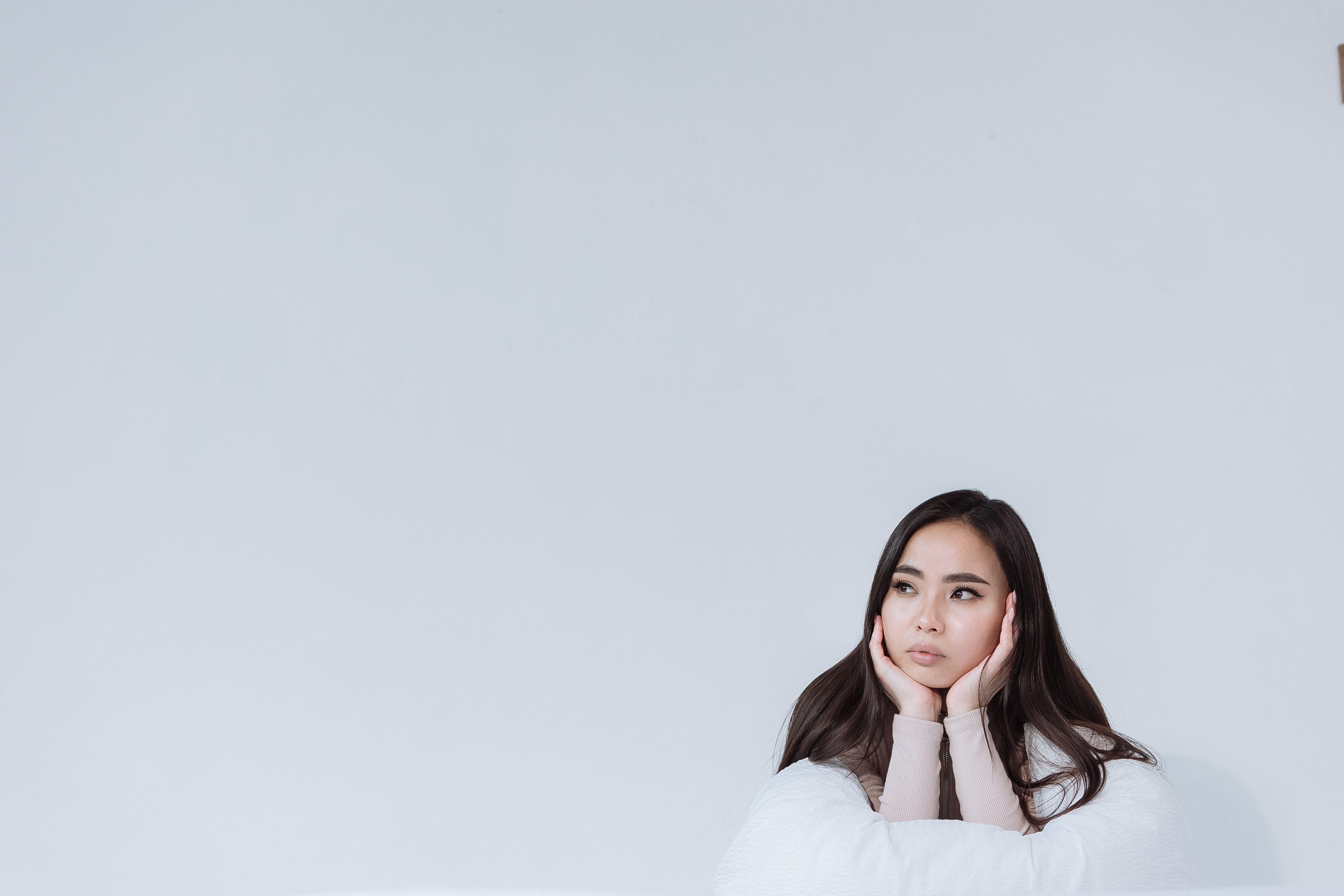 Source 1
Evaluation
Deliberation
Are there aliens on the far side of the moon?
Often enough to provide quick answers.
Source 2
Evaluation
Reliable
Opinion
Source 3
Evaluation
Source 4
Evaluation
Source 5
Evaluation
PERSONAL
THOROUGH PREPATORY WORK
15
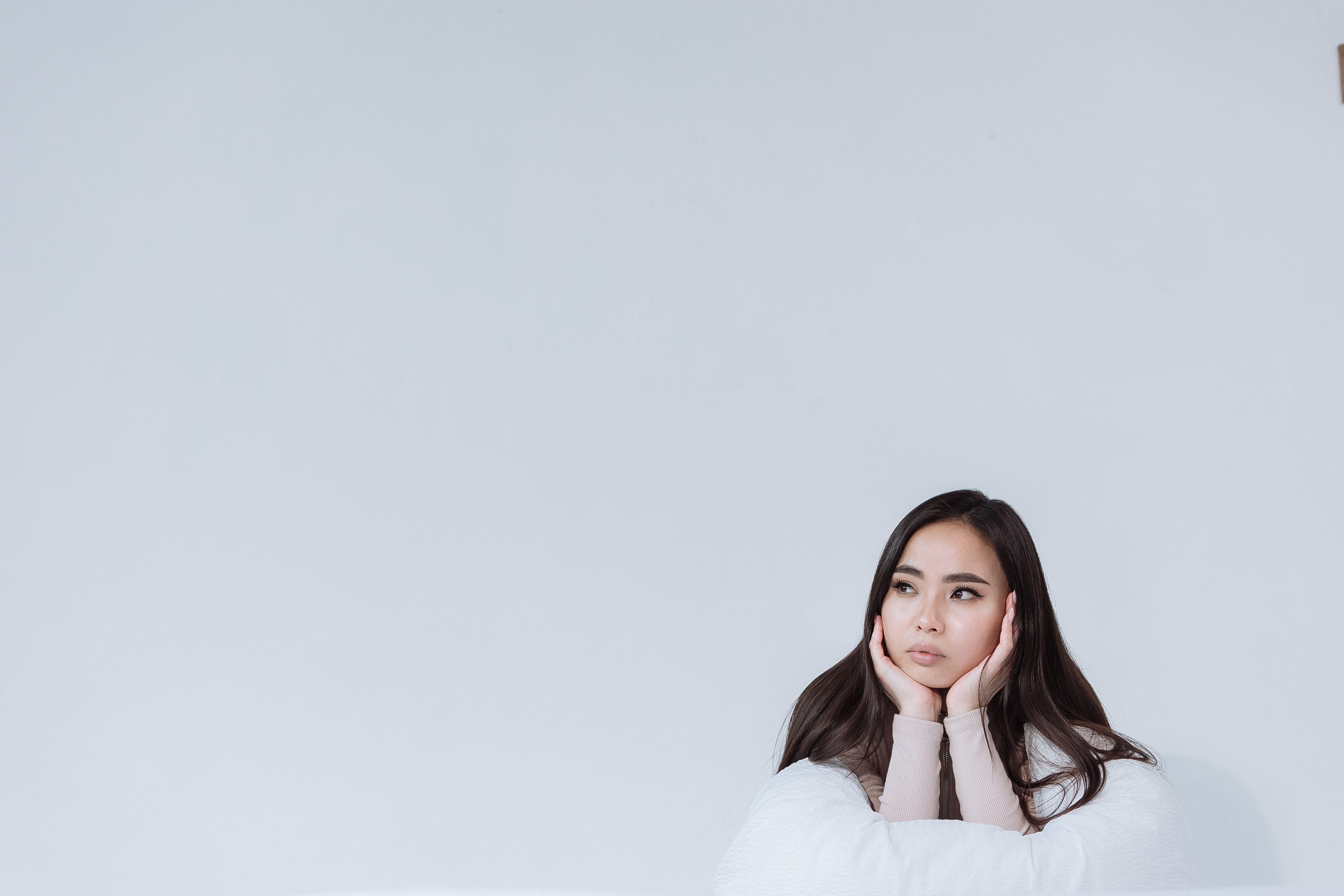 ERP
Data flow
Integration
How many monthly active  customers have we got?
Often enough to provide quick answers.
CRM
Data flow
Data Warehouse
PoS
Data flow
web
Data flow
external
Data flow
JOINT EFFORT
THOROUGH PREPATORY WORK
16
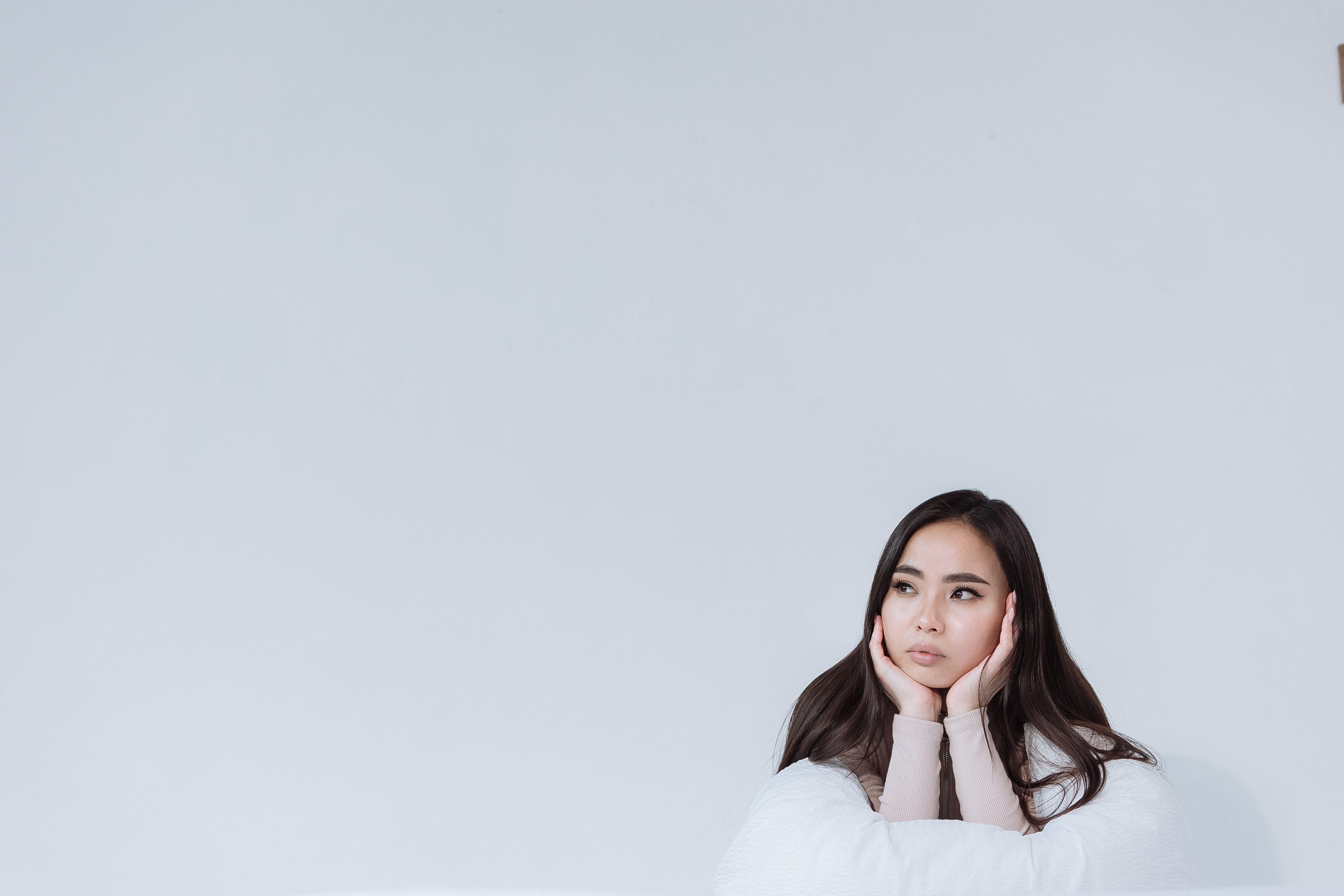 ERP
Data flow
Integration
How many monthly active  customers have we got?
Often enough to provide quick answers.
CRM
Data flow
Data Warehouse
PoS
Data flow
web
Data flow
Is it a project?
external
Data flow
JOINT EFFORT
THOROUGH PREPATORY WORK
17
Reliability changes
UNDERSTAND THE ANSWER
The moon actually has a far side.
Are there aliens on the far side of the moon?
NO
There is no evidence that aliens exists at all.
Astronauts have seen the far side of the moon with their naked eyes.
Unmanned satellites have photographed the far side.
The cameras were in proper working condition.
Aliens are not photograph repellant.
Those who claim to have been abducted by aliens are liars.
Nobody has tampered with the photographs.
The lenses did not aberrate away anything.
The Apollo program was a fake.
The development process works as intended.
Statments made by astronauts like William Anders are credible.
The physics of lenses is well understood.
Aliens are not invisible.
The negatives were handled correctly.
Statements made under oath are always true.
Light consists of photons.
NETWORK OF TRUST
NASA is a credible institution.
and it is deep...
Reliability changes and the impact spreads in the network
UNDERSTAND THE ANSWER
The moon actually has a far side.
Are there aliens on the far side of the moon?
NO
There is no evidence that aliens exists at all.
Astronauts have seen the far side of the moon with their naked eyes.
Unmanned satellites have photographed the far side.
The cameras were in proper working condition.
Aliens are not photograph repellant.
Those who claim to have been abducted by aliens are liars.
Nobody has tampered with the photographs.
The lenses did not aberrate away anything.
The Apollo program was a fake.
The development process works as intended.
Statments made by astronauts like William Anders are credible.
The physics of lenses is well understood.
Aliens are not invisible.
The negatives were handled correctly.
Statements made under oath are always true.
Light consists of photons.
NETWORK OF TRUST
NASA is a credible institution.
and it is deep...
TRUST IS 
ERODED
Reliability changes and the impact spreads in the network
UNCERTAIN OF THE ANSWER
The moon actually has a far side.
Are there aliens on the far side of the moon?
Not so sure...
There is no evidence that aliens exists at all.
Astronauts have seen the far side of the moon with their naked eyes.
Unmanned satellites have photographed the far side.
The cameras were in proper working condition.
Aliens are not photograph repellant.
Those who claim to have been abducted by aliens are liars.
Nobody has tampered with the photographs.
The lenses did not aberrate away anything.
The Apollo program was a fake.
The development process works as intended.
Statments made by astronauts like William Anders are credible.
The physics of lenses is well understood.
Aliens are not invisible.
The negatives were handled correctly.
Statements made under oath are always true.
Light consists of photons.
NETWORK OF TRUST
NASA is a credible institution.
and it is broken...
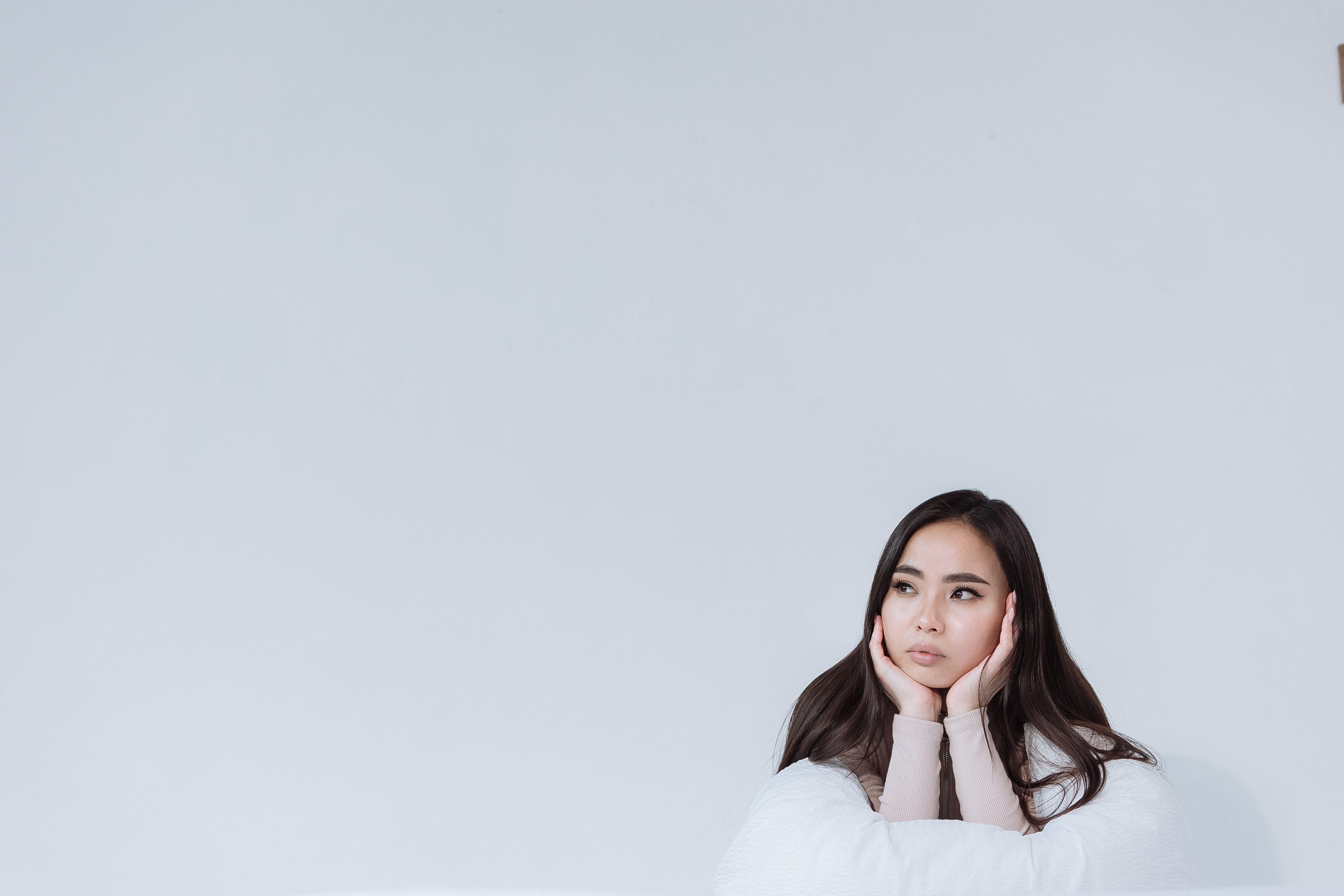 ERP
Data flow
Integration
How many monthly active  customers have we got?
Often enough to provide quick answers.
CRM
Data flow
Reliable Data Warehouse
PoS
Data flow
web
Data flow
It is a process!
external
Data flow
JOINT EFFORT
THOROUGH ONGOING WORK
21
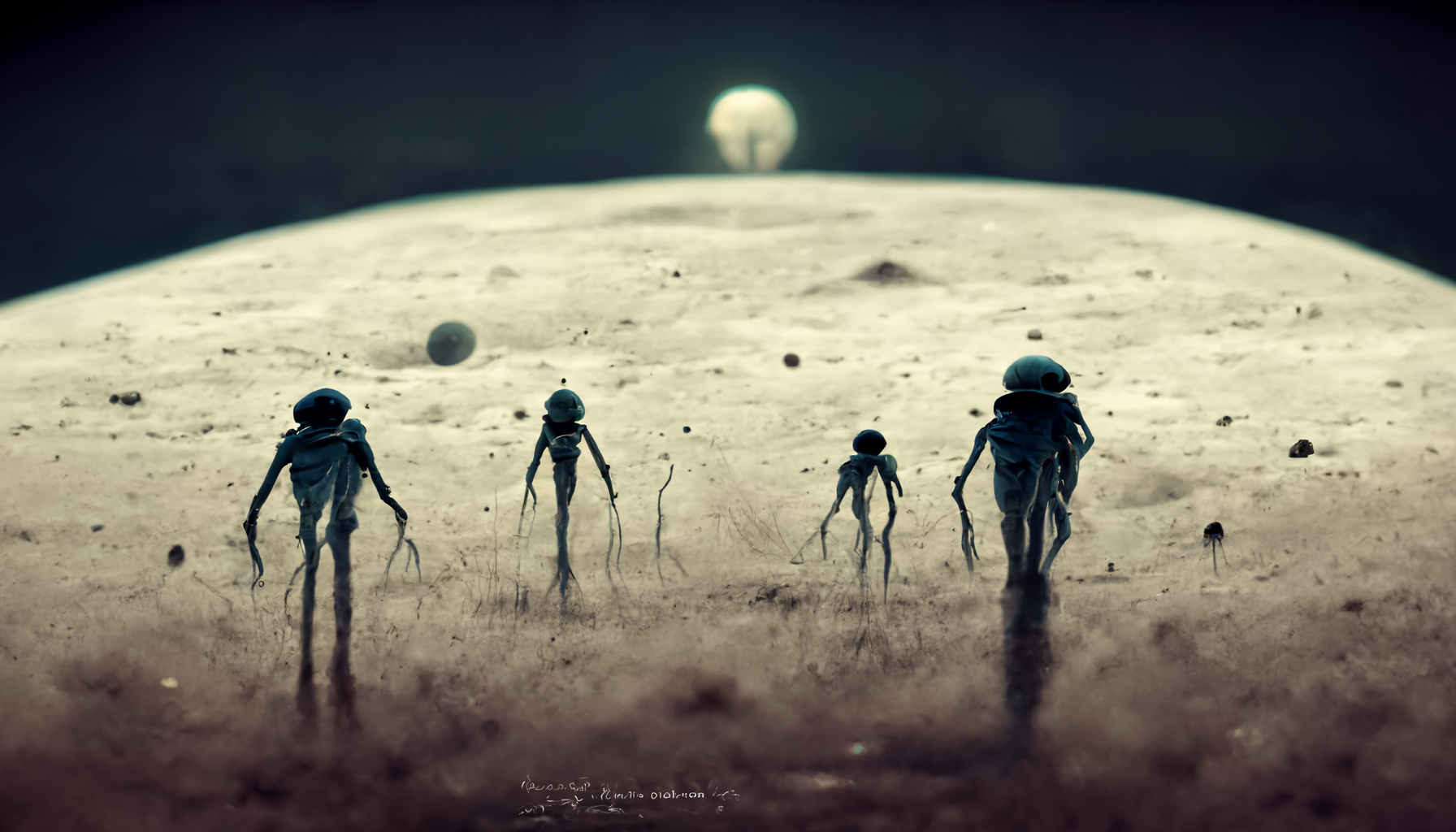 Are there aliens on the far side of the moon?
AI generated art from the prompt:
Aliens standing on the surface of the moon looking at the planet Earth
22
https://www.midjourney.com/